Identity and Belonging
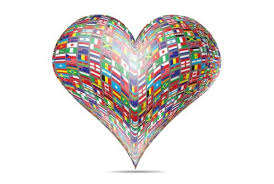 Dr. Krisztina Lajosi



k.k.Lajosi@uva.nl
@KrisztinaLajosi
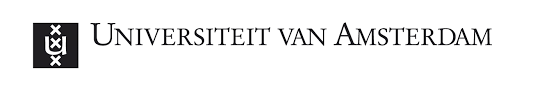 Discussion Points
Models for the seminal role of culture in nationalism
The “psychology” of nationalism and national identity
National typology and national identity in a historical perspective
Banal and everyday nationalism
The future of nationalism
Ernest Gellner’s model – Ruritania & Megalomania
Megalomania = empire (Gellner’s model fits the Habsburg Empire)
Ruritania = peripheries of the empire; mainly peasant population;
- The grievances in songs concerned the conditions of the peasant; issues about cultural nationalism were not raised
From Megalomanian industrialization to Ruritanian independence
Cultural nationalism and identity
“In the old days it made no sense to ask whether the peasants loved their own culture: they took it for granted, like the air they breathed, and were not conscious of either.”

“In stable self-contained communities culture is often quite invisible, but when mobility and context-free communication come to be of the essence of social life, the culture in which one has been taught to communicate becomes the core of one’s identity.” 

(Ernest Gellner: Nations and Nationalism, Oxford: Blackwell, 2003, 61.)
Who are “we”? – Robert Musil’s answer
Fragte man [...] einen Österreicher, was er sei, so konnte er natürlich nicht antworten: ich bin einer aus den im Reichsrate vertretenen Königreichen und Ländern, die es nicht gibt – und er zog es schon aus diesem Grunde vor, zu sagen: Ich bin ein Pole, Tscheche, Italiener, Friauler, Ladiner, Slowene, Kroate, Serbe, Slowake, Ruthene oder Wallache, und das war der sogenannte Nationalismus. 
				(Robert Musil, Der Mann ohne Eigenschaften, 1952, p. 462)	
 
And so if one asked an Austrian what he was, obviously he couldn’t answer: “I’m from one of the non-existent kingdoms and lands represented in the Imperial Council.” So for this reason alone he preferred to say: I’m a Pole, a Czech, an Italian, a Friulian, a Ladin, a Slovene, a Croat, a Serbian, a Slovak, a Ruthenian, or a Wallachian, and that was the so-called nationalism. 
						(Robert Musil, The Man Without Qualities)



(The problem of “Kakania” = from “k.u.k,” “kaiserlich und königlich”.)
- Magnifying small differences
Miroslav Hroch’s model about the 3 phases of nationalism
Scholarly interest
Patriotic agitation
Mass diffusion of patriotism
- Culture remains an important element in all these phases
Psychology of Nationalism & National Identity
Nationalism understood as:

	  “the narcissism of small differences” 
Sigmund Freud: Civilization and its Discontents (1929–30)

        Social Identity Theory (Henri Tajfel, 1980s)
	- in-group favoritism & out-group discrimination
	- stereotyping is a cognitive process

	 Category Differentiation Theory 
– cognitive framing strengthens in-group identity 
– you feel more similar to your own group members, which  exacerbates differences with members of the out-group 
--» intragroup homogenized and intergroup differentiation
Divisiveness & Unification
“Divisiveness is an ideological position and it can magnify minor differences; indeed, it can manufacture differences in language as in other matters almost as easily as it can capitalize on more obvious differences. Similarly, unification is also an ideologized position and it can minimize seemingly major differences or ignore them entirely, whether these be in the realm of languages, religion, culture, race, or any other basis of differentiation.” 
	(Joshua Fishman, “Nationality-nationalism and nation-nationalism,” in Fishman et 	al., eds., Language Problems in Developing Countries, New York: Wiley, 1968, p. 45.)
Ethnic identity --» nationality --» nation
Ethnic group = tradition-bound
	Nationality = socio-cultural entity
		Nation = politico-geographic entity
“This process of transformation from fragmentary and tradition-bound ethnicity to unifying and ideologized nationality may well be called nationalism.” 

	(Joshua Fishman, “Nationality-nationalism and nation-nationalism,” in 	Fishman et al., eds., Language Problems in Developing Countries, New York: 	Wiley, 1968, p. 3. https://files.eric.ed.gov/fulltext/ED055470.pdf  )
National character
Early-modern Europe 
	- Julius Caesar Scaliger – classification of national differences
				- national temperaments and personality-attributes 					 - every nation has its own national character 		 
18th century 
	 - J. G. Herder – culture became an anthropological category
			- celebration of difference (linguistic and cultural)
			- national culture - nations defined by culture
			- against the uniformization of humans in the Enlightenment		
19th century
	- J. G. Fichte and G. W. F. Hegel  - Volksgeist
					- inner spirit of the nation

20th century
	- ethnic stereotypes regarded not as inherent or “real”, but as constructions
Völkertafel comparative matrices popular in the 17th and 18th centuries
From types to character
Aristotle: Poetics – connection between plotline and character (heroic 											deeds by heroes)
Neo-Classicist (Neo-Aristotelian) theater – vraisemblance (the playwright has to use the unity of time, place, and plot, and rely on types – always the same – to have convincing effect)
Jules de La Mesnardière (1640) – Poétique – characters in a play should be typified according to their function in the plot and matching ethnic and social attributes (Germans are proverbially dull and boorish; a German character in a play should always be shown as such)
typicality effect – ambiguity: individual conforming to the type, individual selected according to the type; maximizing salient aspects; 
the word ”character” – whether personal or national – became popular in the 17th century through the theater
Character as a personality blueprint, as motivating essence for behavior
- National character  - systematization in 18th-century encyclopedias 							and philosophical treatises
Natural determinism versusSocial and Cultural constructivism
Stereotyping
Partial representation for the whole
Preconditioned by
cognitive frames &
codified mental images
One’s own 
point of view
Images, national stereotypes
“Literary – and, more particularly, comparatist – imagology studies the origin and function of characteristics of other countries and peoples, as expressed textually, particularly in the way in which they are presented in works of literature, plays, poems, travel books and essays.” 
			(Manfred Beller/Joep Leerssen: Imagology, Amsterdam: Rodopi, 2007, 7.)

Tradition of topoi (common places, clichés) concerning the characteristics of peoples and places

Daniel-Henri Pageaux – “l’imagerie culturelle” (1983)

Historical changeability & perspectival situatedness of these images

 Stereotypes combine minimal information with maximal meaning 
			(Stanzel: Europäer: Ein imagologischer Essay, Heidelberg, 1997, 12.)
Images, Imagined Communities, and Nationalism
Joep Leerssen (University of Amsterdam) – studying the political instrumentalization of national images of the self and the other
The origin, function of stereotypes --» make people rationally aware of them, 							but it does not take away their affective edge
Imagology as a method
Imagology is a theory of cultural and national stereotypes and not a theory of national identity.
images ≠ national identities 
images --» constitute possible identifications
imagology studies the traditions of tropes and the historical appreciation and depreciation of images
Discursive representations of nationalities
Imaginated = based on images
“France is a republic.” = not imaginated statement
“The French are freedom-loving individuals.” = imaginated statement
National identity = cognitive + emotional
“national identity is a conceptual chimera not worthy of serious analytical pursuit. It is a concept that is theoretically vapid while also lacking clear empirical referents.” 
	(Siniša Malešević: Nation-States and Nationalisms, Cambridge: Polity, 2013, 155.)

the fact that it is highly valued does not make it true
always contingent on the larger historical, economic, social contexts
Belonging
Identity = belonging + exclusion
belonging by choice & belonging by coercion or by assignment (born into)
individuality emphasizes difference & collective identity stresses similarity
Conditions of national belongingterritory and/or kinship
Reciprocal commitment – state for citizens, citizens for the state;
Familiarity – feeling at home; the individual is recognized as “one of us”;
Homeland – distinct territory and landscape;
Trust – distinction between whom to trust and whom not to trust;
Membership vs. strangers – reassuring emotional warmth and a 					sense of protection
Shared values  - re-cognition as a member of the group, solidarity 
	(Montserrat Guibernau: Belonging: Solidarity and Division in Modern 					Societies, Cambridge: Polity, 2013.)
Belonging and National Identity
national identity = “a collective sentiment based upon the belief of belonging to the same nation and sharing most of the attributes that make it distinct from other nations” 
		(Montserrat Guibernau: Belonging: Solidarity and Division in 					Modern Societies, Cambridge: Polity, 2013.)
national identity = citizens of a nation-state
outliers – nations within the boundaries of other nation-states 
belief in common culture, language, kinship, history, territory, founding moment, and destiny – strong element of national identity
Strong image of nationhood, dissemination of symbols, education, media, legal rights and duties, creation of common enemies
Banal nationalism
Nationalism as “endemic condition,” according to Michael Billig
“our” identity is constantly flagged discursively; we are constantly reminded of our national identity;
Daily deixis of the nation – “this,” “here”, “our country”;
“Nationhood is near the surface of contemporary life”
small, prosaic, routine words, “rather than grand memorable phrases, offer constant, but barely conscious reminders of the homeland”
“The spread of democracy, far from eradicating nationalism, consolidates its banal, but not necessarily benign, form.” 

(Michael Billig: Banal Nationalism, London: Sage, 1995, 93-94.)
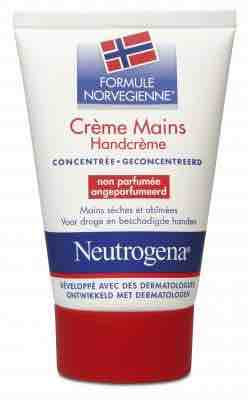 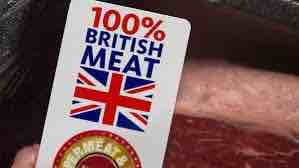 Banal nationalism & Everyday nationalism
Everyday nationalism and official nationalism
“banal nationalism” versus “nationalism on steroids” (Jon E. Fox)
“taken-for-granted everyday nationhood” visible when well-known order is disturbed
The end of nationalism?
Many postmodern thinkers have predicted the end of nations and nationalism
Zygmunt Bauman – “Exit the nation-state, enter the tribe.” 
					(Z. Bauman: Postmodern Ethics. London: Routledge, 1993, 141.)
		- “Nation-building coupled with patriotic mobilization has ceased to be the 		principal instrument of social integration and states’ self-assertion.” 
					(Z. Bauman: Society under Siege, Cambridge: Polity, 2002, 84.)
Ulrich Beck – “We live in a world where the the cosmopolitan project contradicts and replaces the nation-state project.” 	 (Ulrich Beck: “The Cosmopolitan Perspective: Sociology of the 			second age of modernity,” in the British Journal of Sociology 51/1, 79-105, 85.)

Stuart Hall and David Held – “everywhere the nation-state is eroded and challenged” […] 			“the rise of regional and local nationalisms’ are beginning to 				erode it from below.” 
					(S. Hall and D. Held: “Citizens and Citizenship”, In. S. Hall and M. 						Jacques (eds.), New Times, London: Lawrence and Wishart, 1989, 183.)
Bureaucratic coercion and nationalism
We live in a world divided into nations;
National sentiments have become stronger, not weaker in the past few decades;
Nation-states have more administrative control over their citizens; 
Surveillance of borders and control of population has become more sophisticated;
The “banal discourse” about immigration almost always takes place within the nationalist frame.
Capitalism, globalization, religion as antidotes to nationalism?
CAPITALISM
Capitalism and nation-state building went hand in hand;
Consumerism reinforces nationalism (for example the new affluent middle-class in China is more nationalistic);
GLOBALIZATION
Globalization does not result in more homogeneous global, cosmopolitan societies; 
it has made nation-states more diverse, communities more heterogeneous. «-- nationalist reaction
Lack of convincing global narrative;
RELIGION 
Religious revivals have also strengthened nationalism;
Ideological penetration of nationalism
“Unlike any other ideology, nationalism when successful is capable of tapping into our everyday micro-universes” 
“although nation-states are coercive bureaucratic organizations, they are also considered by their own citizens as the most legitimate form of rule. No other polity in history could claim that level of popular legitimacy.” 
“in the era of nation-state, not being national is hardly an option any more”
	(Siniša Malešević: Nation-States and Nationalisms, Cambridge: Polity, 2013, 		197.)
The Internet and Nationalism
more than 4 billion people are connected to the internet (half of the world’s population) - https://www.internetworldstats.com/stats.htm
nations thrive in cyberspace
deterritorialization of nations on the Internet (mass media in a transnational age of information technology)
we create our digital identities, but identity is also created for us
we are being reconfigured as citizens
algorithmic national identities – are we all data? 
check out: http://citizen-ex.com/citizenship 
information bubbles, echo chambers & national identities 
long-distance nationalism in the digital age
A video with Montserrat Guibernau, the author of the book Belonging: Solidarity and Division in Modern Societies, Cambridge: Polity, 2013.
https://www.youtube.com/watch?v=N5fSaEB8IAo
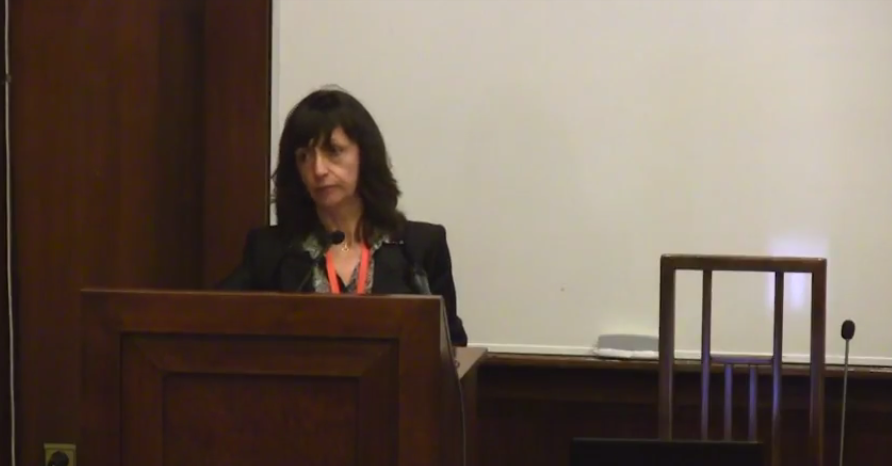 Thank you! 

Any questions?